Malorees Infant & Junior School Offer
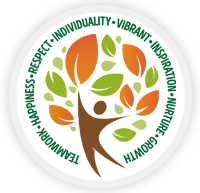 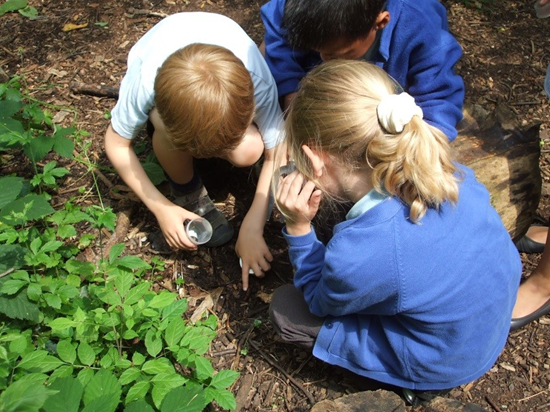 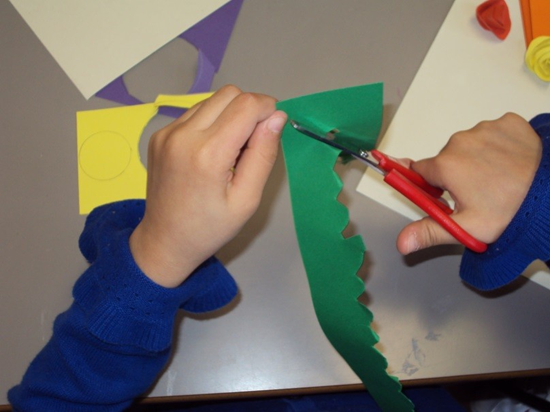 Every child has a different learning style and pace. Each child is unique not only capable of learning but capable of succeeding.
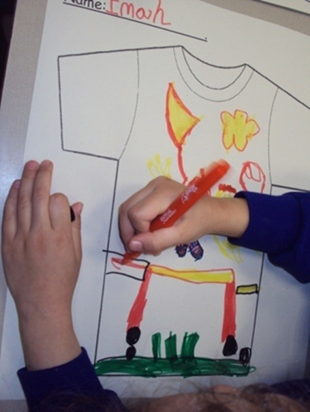 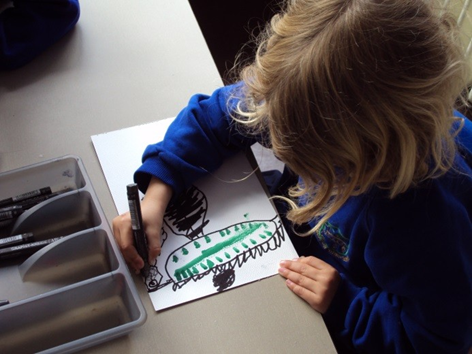 Malorees Infant & Junior School - Offer
Malorees Infant & Junior Schools are fully inclusive schools which work to ensure that all  pupils achieve their potential, personally, socially, emotionally and academically in all areas of the curriculum (regardless of their gender, ethnicity, social  background, religion, sexual identity, physical or educational needs).

This document is intended to give you information regarding the ways in which  we ensure we support all of our pupils including those with SEN and disabilities,  in order that they can reach their full potential.	It may not list every skill,  resource and technique we employ in order to achieve this, as these are  continually developed and used to modify our provision to meet the changing  requirements of individual children.

Children are identified as having SEN when their progress has slowed or  stopped and the interventions and resources put in place do not enable  improvement.	Once this occurs we have specific needs-based plans and pupil  profiles which help support their development and accelerated progress.

Children at Malorees Infant & Junior Schools make good progress and achieve in line with  other schools nationally with SEN. Other useful documents such the Disability  Accessibility Plan are available on the school website. If you would like further  information about what we offer here at Malorees then please do not hesitate  to contact us directly.
SEND Practice at Malorees Infant & Junior Schools
Following the guidance as outlined in the SEND Code of practice at Malorees  we…
Identify children with SEND and ensure provision is made in  accordance with the SEN and Disability Codes of Practice
Have an experienced SEND co-ordinator overseeing the  SEND provision.
Invest in whole school and targeted training for staff.
Ensure inclusive teaching and support practice is  embedded throughout the school and that all teachers  understand that they are ‘Teachers of SEN’.
Provide information on school arrangements for SEND to  parents and governors.
Consider pre-emptive (appropriate in advance)  arrangements for pupils present and future with a  disability.
Publish on the school website the Disability Accessibility  Plan.
Who are the best people at school  to talk to about my child’s SEND?
In the first instance the people to talk to are:

The class teacher- responsible for;
Planning the curriculum and differentiation and assessing your child’s  progress
Personal social development and health education (PSHE)
The teacher in charge of SEND (SENDCo)- responsible for;
Co-ordinating all the support and intervention in the school and keeping  parents informed and holding the reviews. Liaising with all agencies involved  with your child
The Heads of School - responsible for;
The day to day aspects of the school and all the arrangements for children  with SEN. The Head teacher has to report to the Governing Body on all  aspects of SEN in the school
The SEND Governor is responsible for;
Making sure the necessary support is made for every child who attends the  school with SEN
How will I know how well my  child is doing at school?
In order to ensure that parents are fully informed  about their child’s progress the school will have:
An open door policy - parents welcome to make an  appointment at any time.
A partnership between parents and teachers - we will  communicate regularly.
A home school link book to ensure that comments can  be responded to.
Regular meetings with SENDCo.
If your child has an EHC plan there will be formal  meetings where progress is reported on and a report  written.
The Different Types of Support Available for Children at Malorees Infant & Junior Schools
The Different Types of Support  Available for Children at Malorees Infant & Junior School
In addition
What happens if my child with SEN  makes very little progress at school?
Where a child with SEND continues to make little  progress despite the support provided by the school’s  SEND provisions including external support and advice,  and there is evidence that the child has severe and  complex needs that cannot be met within the resources
ordinarily available to school, we will ask the Local  Authority to undertake a statutory assessment of the  child’s SEND either as set out in the SEND Code of  Practice or through a request for an Education Health  and Care Plan.
If you need to complain
Parents have the following rights of redress, should the  school, Governors or LA fail in it’s duty to provide, or if  the parent disagrees with a decision or feels that there  is discriminatory practice:

The school or LA complaints procedure
An appeal to The SEN and Disability Tribunal (LA  decision)
A claim against the responsible body (Chair of  Governors or LA) for disability
To the SEN and Disability Tribunal for discrimination
A complaint to the LA Ombudsman (Schools and LAs)